Тема: СИСТЕМА УПРАВЛЕНИЯ КУРСОМ
Основные сведения
Фильтрация волнового рыскания
Адаптивные АР
Неадаптивный АР «NT991G MK2» (Navitron)
Самонастраивающийся АР «AP4000» (Navis Engineering)
1. Основные сведения
Система управления курсом (Heading Control System - HCS) – означает комплекс приборов, обеспечивающий ручное и автоматическое управление курсом судна на ППХ и на маневренных скоростях. HCS включает авторулевой (АР), рулевой привод (РП) и судно как ОУ. 
Основные задачи АР - стабилизация курса (СК) и выполнение поворотов. 
Обычно АР формируют сигналы управления по информации о курсе (K), скорости (ω) его изменения и положении (β) руля. 
Для улучшения качества своей работы, адаптации к изменяющимся условиям, повышения надежности работы АР дополнительно могут использовать информацию относительного и/или абсолютного лага, флюксгейт компаса (Mg.C), эхолота, датчиков параметров качки, указателя скорости и направления ветра, ПИ DGPS и других приборов.
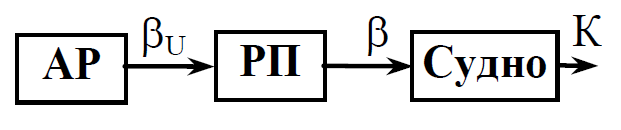 Блок-схема HCS
2
В зависимости от элементной базы АР подразделяются на электромеханические, электронные аналоговые, электронные цифровые.
Все современные АР являются электронными цифровыми.
В зависимости от вида настройки различают АР с ручной настройкой, с частичной адаптацией и адаптивные АР. 
Адаптивные АР самостоятельно изменяют характер управляющих воздействий с целью обеспечения наилучшего качества управления в различных условиях плавания. Они обычно приспосабливаются к изменению загрузки, скорости хода, ветро-волновых условий, мелководью.
Адаптивные АР бывают:
Самонастраивающимися (с параметрической адаптацией);
Самоорганизующимися (со структурной и параметрической адаптацией);
Самообучающимися.
В первых АР структура алгоритм управления остается неизменной, а подстройка к изменяющимся условиям плавания осуществляется путем изменения параметров алгоритма.
В вторых АР при подстройке к изменяющимся условиям плавания изменяются как структура, так и параметры алгоритма АР.
Самообучающиеся – это АР (в том числе самонастраивающиеся и самоорганизующиеся), которые используют опыт предыдущего функционирования для повышения качества регулирования.
3
4
Режимы АР: ручные, автоматические, тренажа.
Ручные режимы: «Manual» – обычный; «Dodge» –экстренный.
Обычных ручных режимов может быть два: «простой» и «следящий» или один - «следящий».
Автоматические режимы: 
без адаптации – «Auto-fixed»;
адаптивный по критерию экономичности – «Open sea»;
адаптивный по критерию безопасности - «Confined waters»;
штормовых условий - «Rough sea».
Режим тренажа – режим для освоения работы с АР, тренировки управления судном в имитируемых условиях плавания.
 
Критерия качества в адаптивных АР :
Экономический критерий направлен на сокращение пропульсивных потерь при стабилизации судна на курсе в открытом море и в прибрежных водах путем уменьшения сопротивления воды движению судна. 
Критерий безопасности для обеспечения максимальной точности удержания судна на курсе в стесненных водах, вблизи навигационных опасностей, даже если это достигается ценой некоторых дополнительных потерь топлива.
5
6
Два вида срочного уклонения: а) с выходом на новый K; б) с возвращением на прежний K
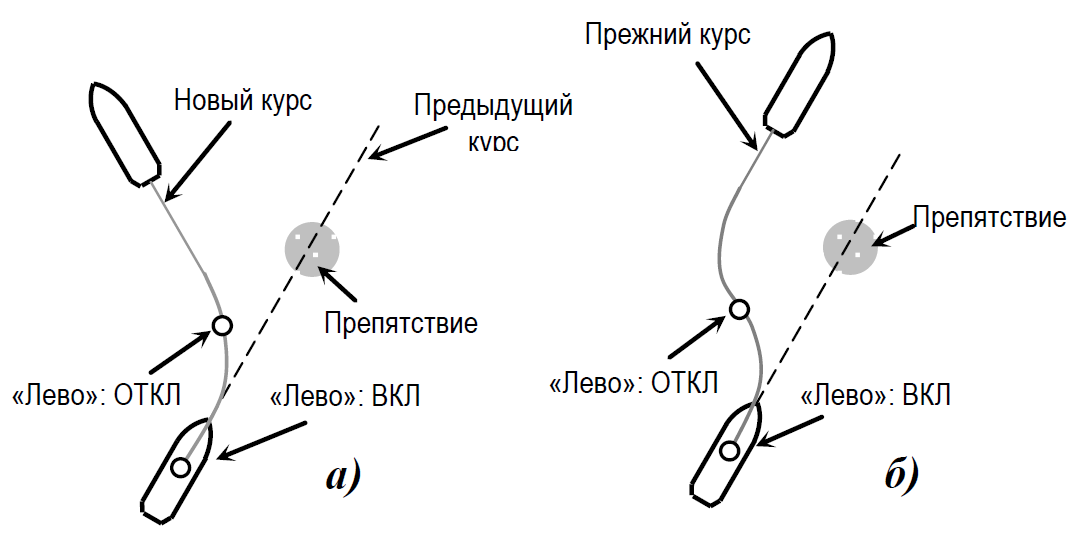 Функции обеспечения целостности: самотестирование, обнаружение неисправностей, сигнализация, диагностика работы и неполадок, восстановления целостности. Например, о неполадках в работе РП, об уменьшении V ниже заданного предела, о выходе судна на мелководье, о необходимости проконтролировать курс в режиме «Автомат» (watch alarm), авто подключение резервного датчика K при выходе из строя ГК и другие.
7
Показатель качества СК. Некачественное управление выражается, прежде всего, в недостаточной точности удержания на курсе и в пропульсивных потерях, сопровождаемых дополнительным расходом топлива. Потери полезной мощности ГДУ при СК определяются в основном:
1. Торможением судна из-за возникновения углов дрейфа при рыскании. Увеличение сопротивления воды движению судна в этом случае пропорционально дисперсии угла рыскания.
2. Дополнительным сопротивлением воды движению судна, вызываемым отклонениями руля от ДП. Величина этого сопротивления пропорциональна дисперсии перекладок руля.
Поэтому показателями качественной СК считают величину отклонения от курса и кладок руля
8
2. Фильтрация волнового рыскания
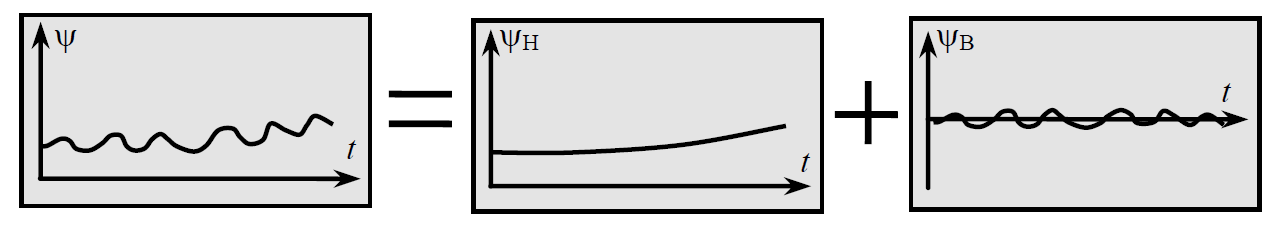 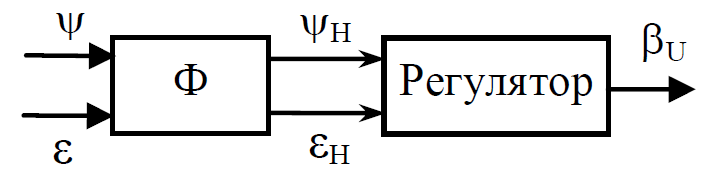 НЧФ в АР
9
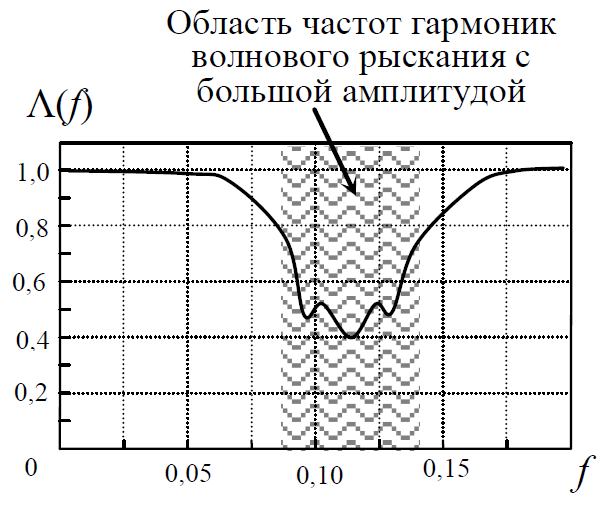 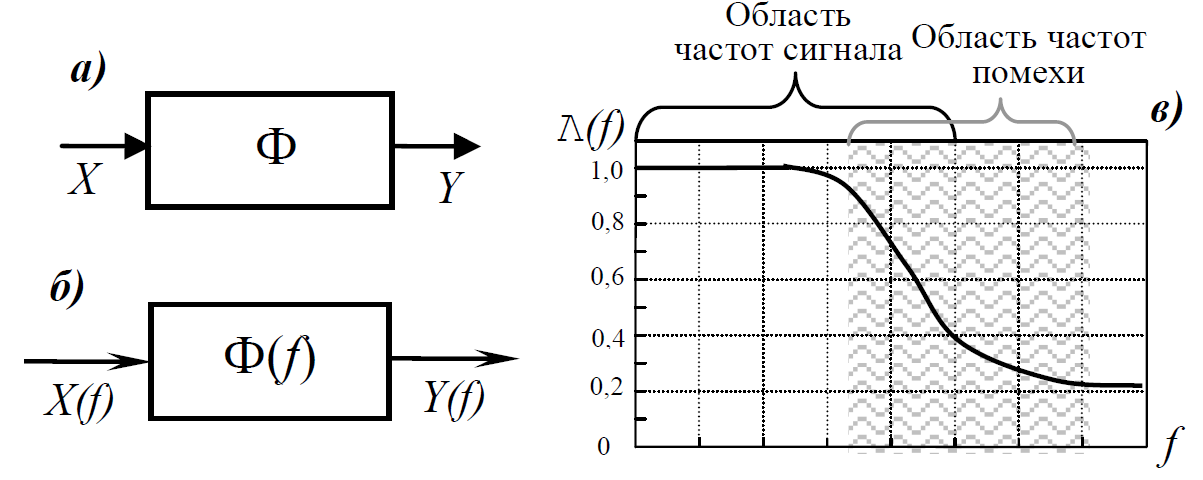 НЧФ и его АЧХ
АЧХ полосного фильтра
10
11
3. Адаптивные АР
12
Блок-схема HCS с адаптивным АР
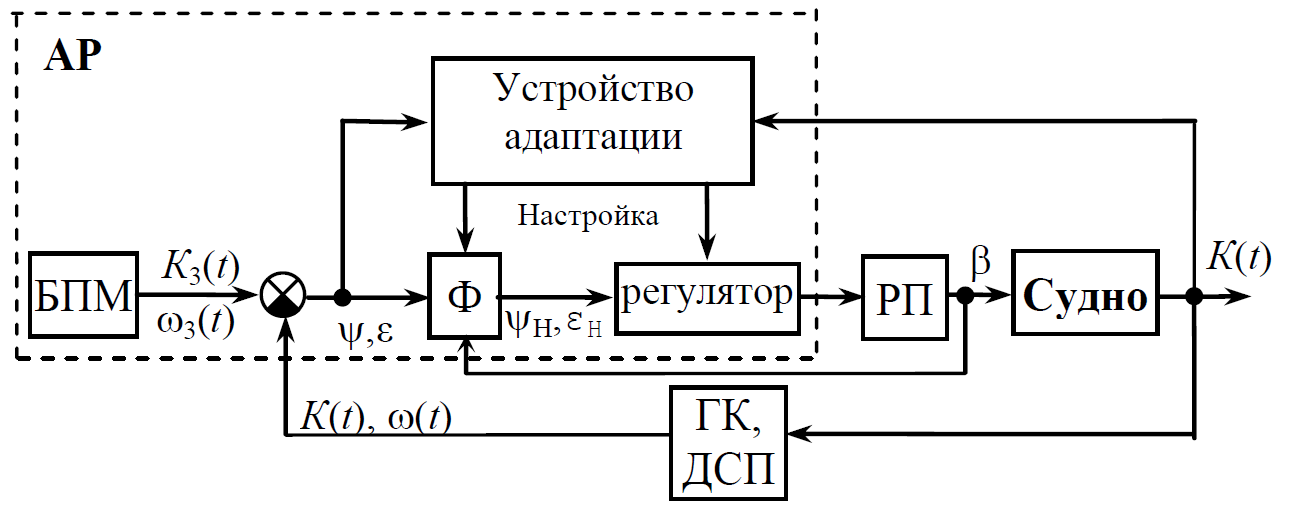 БПМ – блок программ маневров; Ф – фильтр; ДСП – датчик скорости поворота
Устройство адаптации может включать в себя модули: анализа входных сигналов (МАС), анализа объекта (МАО), оценки качества работы (МОКР), выработки значений параметров настройки (УВ), исполнительный (ИМ). 
МАС измеряет и анализирует параметры рыскания и возмущений, МАО по значениям сигналов управления и реакции на них судна определяет изменение в динамике судна при плавании. МОКР контролирует качество СК. УВ по информации МАС, МАО, МОКР определяет параметры настройки Ф и регулятора. ИМ перенастраивает Ф и регулятор.
13
Методы адаптации к изменяющимся условиям в АР разнообразны. Существуют методы раздельной подстройки к изменению параметрических и координатных возмущений и методы совместного их учета. Кф-ты регулятора и Ф могут определяться беспоисковым и поисковым методом. 
Различают адаптацию с применением мат. модели судна и адаптацию без нее. Используют мат. модели разных видов: линейные и нелинейные, алгебраические, дифференциальные, разностные. Они могут применяться: для прогноза процесса управления, уточнения алгоритма регулирования или его кф-тов, получения переменных объекта, моделирования реакции судна. Параметры модели в процессе адаптации могут оцениваться в режиме работы или в специальном режиме. Условно можно выделить АР с пассивной, активной и комбинированной адаптацией. 
Пассивная адаптация применяется, когда можно рассчитать, как изменить параметры АР, чтобы качество управления осталось хорошим. Такой вид адаптации может быть использован для подстройки АР к изменению V судна, либо его загрузки.
Методы активной адаптации делятся на поисковые, аналитические, аналитически-поисковые. Первые используют ту или иную методику поиска значений настраиваемых параметров с оперативной оценкой для них качества работы. Здесь не нужна подробная информация об ОУ и о возмущениях, но нужно время для поиска. Этот метод обычно используется при адаптации к изменению рыскания от волн, занимает порядка 1015 минут, после чего обеспечивает наилучшее качество СК.
14
Во вторых АР параметры определяются с помощью того или иного метода аналитического синтеза регулятора на основе идентификации модели объекта и/или моделей возмущений. Для такой адаптации нужна достаточно полная информация о процессе управления, позволяющая надежно оценить параметры моделей объекта и возмущений. 
Аналитически-поисковые системы позволяют объединить достоинства поисковых и аналитических методов. Аналитические решения здесь служат для сужения диапазона поиска значений кф-тов регулирования, а наличие поискового режима ослабляет требования к точности оценки параметров модели динамики судна и возмущений. 
Авторулевые с комбинированной адаптацией используют как активную, так и пассивную адаптацию к изменяющимся условиям.
Каждый метод адаптации имеет недостатки и достоинства. Пассивная адаптация имеет ограниченную область применения, требует целенаправленных предварительных исследований системы. Контур самонастройки здесь разомкнут, расчетный экстремум может не соответствовать действительному. В то же время такая адаптация отличается простотой и высоким быстродействием.
Активная адаптация более сложна, требует времени на поиск значений кф-тов регулятора или на оценку параметров модели объекта по оперативной информации. Она имеет замкнутый контур самонастройки для достижения действительного экстремума функции качества. 
В АР чаще всего применяется комбинированная адаптация, позволяющая использовать достоинства как активной, так и пассивной адаптации.
15
4. Неадаптивный АР «NT991G MK2» (Navitron)
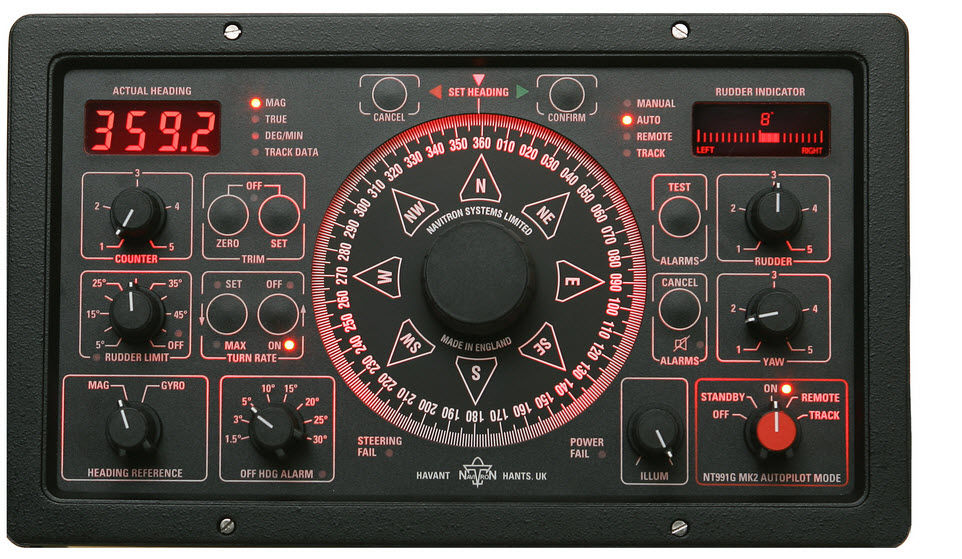 Предназначен для морских судов от 1800 до 30000 брт. Кроме основного пульта управления может иметь выносные. 
                             Режимы работы:
MANUAL (Ручной);             REMOTE (Дистанционного управления);
AUTO (Автомат);                TRACK (Управления траекторией).
16
5. Самонастраивающийся АР «AP4000» (Navis Engineering)
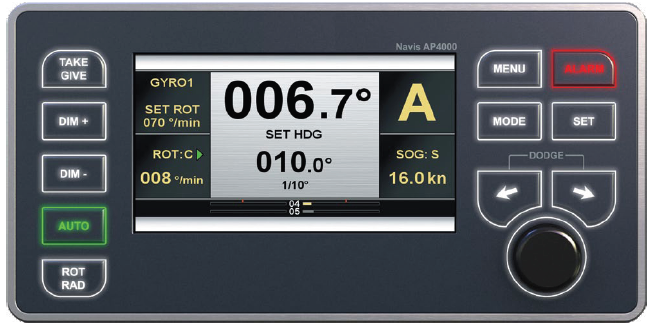 Панель АР
Датчики информации:
Компас 1 или 2 (ГК, спутниковый или МК);
DGPS;
Лаг (скорость относительно воды)
ДУС (Rate-Of-Turn)
Анемометр (для режима WinVane).
Режимы работы:
Auto – автоматического управления курсом;
Track/AutoNav – управления траекторией;
CTS Pilot – управления путевым углом;
River Pilot – управления угловой скоростью;
Windvane - удержания КУ ветра (для парусных судов).
17
18
Отображение информации в основных режимах
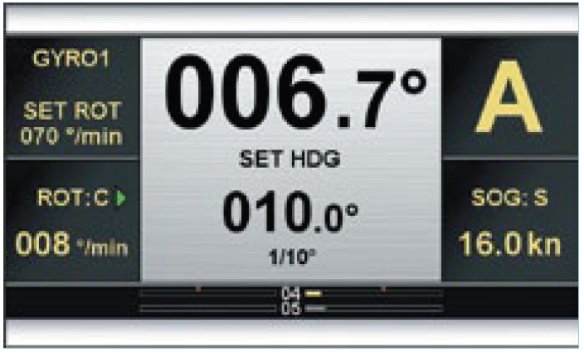 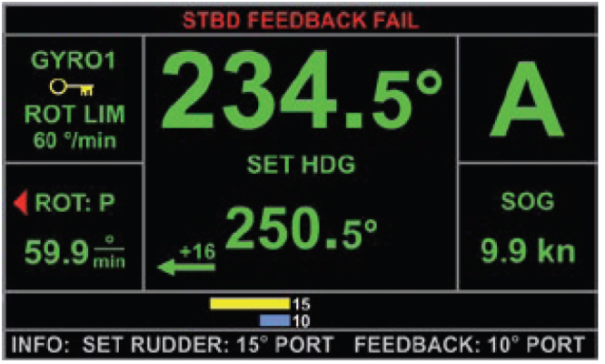 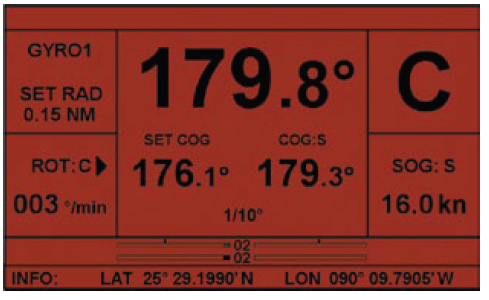 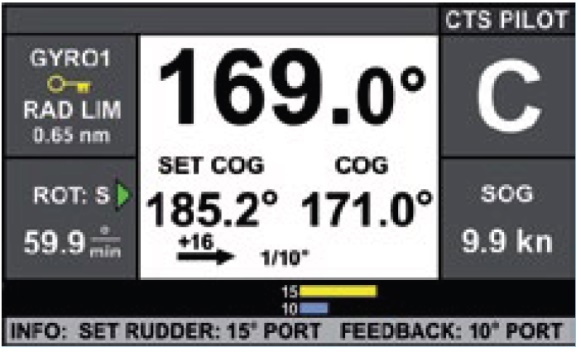 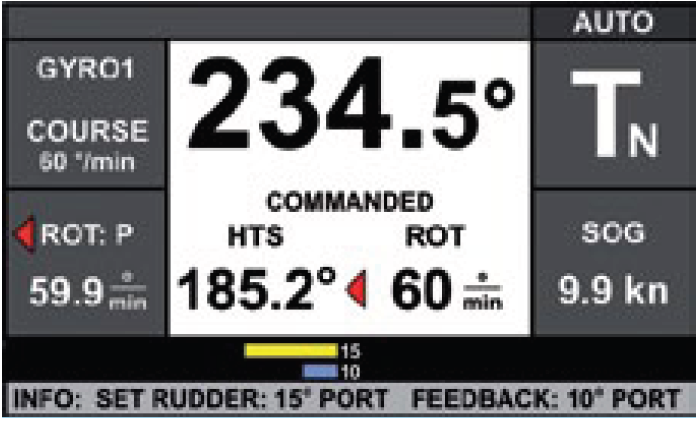 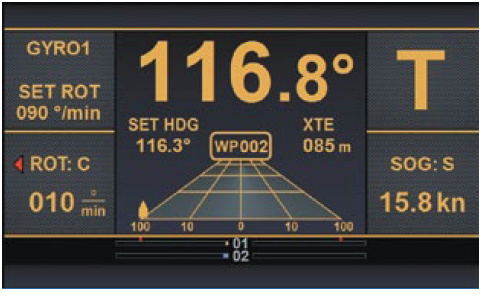 19